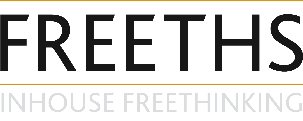 Brexit Briefing
Emma Brooksbank
November 2019
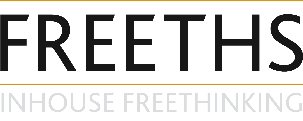 Introduction
The end of free movement

Options Deal or No Deal – EU Settlement Scheme

2021 Immigration System
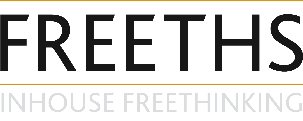 The end of free movement?
To understand the position for European nationals pre- and post- Brexit it is helpful to look at free movement

Art 45 TFEU and Directive 2004/38/EC provide for the right to move and reside freely in another Member State. 

All will be converted into Retained EU Law on Brexit Day.

The Immigration and Social Security Co-ordination (EU Withdrawal) Bill/Act is designed to end rights to free movement under Retained EU Law and to repeal other Retained EU Law relating to immigration.

Under a Deal there is a commitment not to implement these provisions until 31 December 2020 (end of transition and commencement of the new immigration system).

In the event of a No Deal, free movement could be ended abruptly.
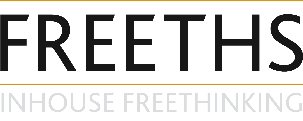 Deal or No Deal
Pre-Brexit Residents
Deal or No Deal - Ongoing rights (entry, residence, work, access to public funds and services) for pre-Brexit European residents and their family members.

Must secure status under domestic legislation under the EU Settlement Scheme by the relevant deadline (31 Dec 2020 No Deal or 30 June 2021 Deal).

Post-Brexit Arrivals
Deal – Ongoing rights/free movement to end of transition in Dec 2020. Must secure status under the EU Settlement Scheme by 30 June 2021. 

No-Deal - Introduction of 3 months’ initial right of residence and application process for 3 years’ European Temporary Leave to Remain

After December 2020, must qualify under 2021 immigration system to extend leave to remain
Applying on the EU settlement scheme
Apply for settled status (indefinite leave to remain) or pre-settled status (limited leave to remain). 
The scheme is voluntary until 30 June 2021 (31 Dec 2020 in No Deal scenario) but will then become mandatory. People who have not applied by the deadline will become overstayers and will not be permitted to work legally. 
Download the Home Office’s app: EU Exit: ID Document Check : Available on android and iphone
Scan biometric passport or ID, scan face and take a photo.
Apply online
Prove identity, residence and absence of serious criminal convictions
EU nationals will not receive a biometric card or passport endorsement. 
Status under the EU Settlement Scheme and EU Temporary Leave to Remain Scheme is issued digitally and can be checked digitally. You will also receive a letter by email but this is not proof of status.
FREETHS Footer 29/11/2019
5
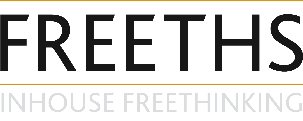 Future immigration system
Current system (now and through transition in Deal scenario)
Free movement enabling the recruitment of European nationals.
Tier 2 licensing system for employment of all other international employees. Requires licence, satisfaction of skills and salary thresholds and assessment of availability of suitable candidate from the resident labour market.

2021 Immigration System – Headlines
MAC is due to report on the feasibility of bringing the UK’s Points Based System more in line with the Australian Points Based System
New immigration system to be implemented from 1 January 2021
Tier 2 – Will apply to the recruitment of European nationals as it does to all other overseas nationals.
Businesses will require a licence (potential for umbrella licencing organisations).
Skills threshold will be lowered. No requirement to look to resident labour market. 
Ongoing consultation on salary rates
Provision for temporary work (proposals for provision to be time limited).